The Race is On
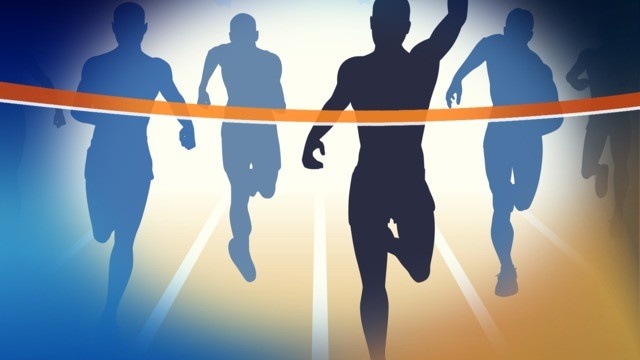 The Race is On
All Are Invited To Run the Race
 We Must Enter the Race
 We Must Follow the Rules
 We Must Run To Win
 The Race Will Be Judged
 A Prize Is Awarded
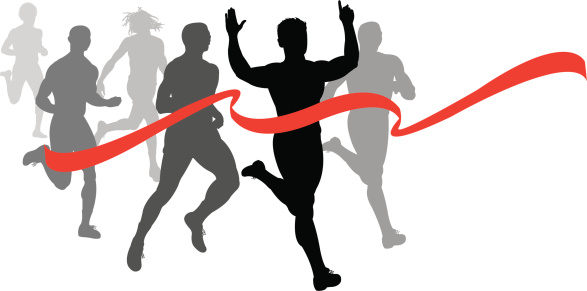